Público-Alvo preferencial/Temas programáticos: 	
1.º ciclo
Estudo do Meio
4.º ano - Relacionar a distribuição espacial de alguns fenómenos físicos (relevo, clima, rede hidrográfica, etc.) com a distribuição espacial de fenómenos humanos (população, atividades económicas, etc.) a diferentes escalas. 
À descoberta das inter-relações entre espaços: Os aglomerados populacionais
	
2.º ciclo
História e Geografia de Portugal
6.º ano – Portugal Hoje

3.º ciclo
Geografia 
7.º ano - Meio Natural.	
8.º ano - População e Povoamento; As Atividades Económicas.	

Ensino Secundário
Geografia A
10.º ano – A população evolução e diferenças regionais.

Economia A
10.º ano – A atividade económica e a ciência económica;
A produção de bens e de serviços - Calcular e interpretar indicadores associados ao fator trabalho (população ativa e inativa, taxas de atividade e taxas de desemprego);
11.º ano - A economia portuguesa no contexto da União Europeia.

Economia C 
12.º ano -  Crescimento e desenvolvimento;
A globalização e a regionalização económica. Globalização económica;
O desenvolvimento e a utilização dos recursos. Estruturas demográficas.
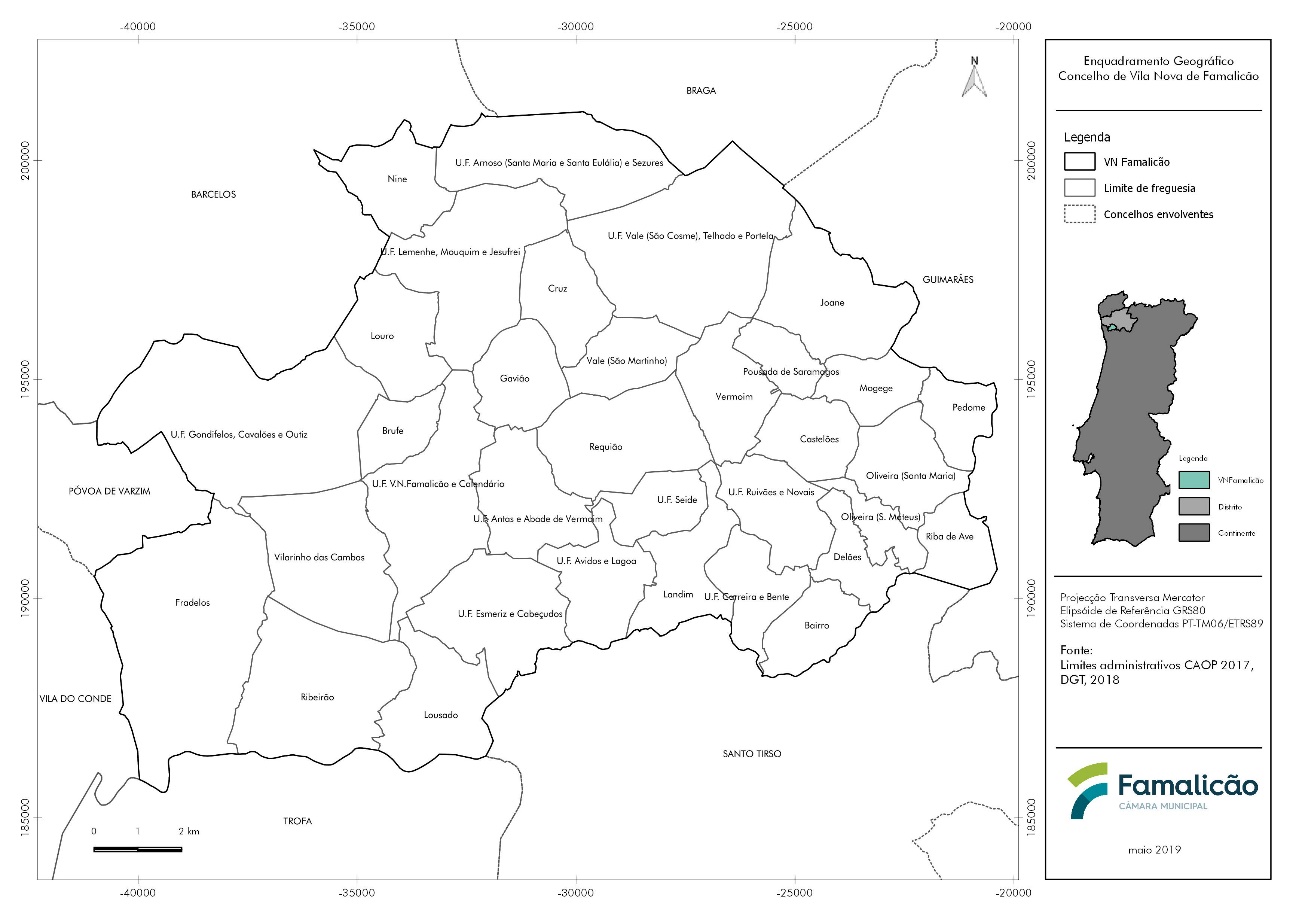 Enquadramento
Geográfico
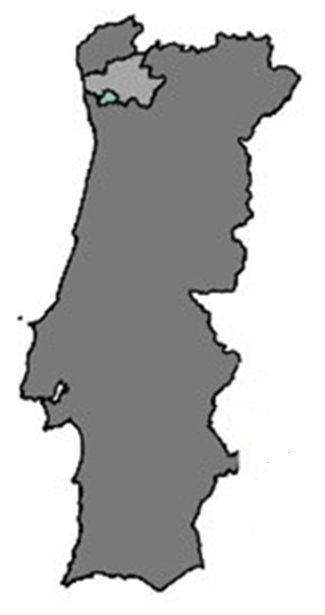 V. N. de Famalicão
Distrito
Continente
Legenda:
Fonte: Limites administrativos CAOP 2017
DGT, 2018
V. N. de Famalicão
Limite de freguesia
Concelhos envolventes
Sistema de Coordenadas PT-TM0&/ETRS89
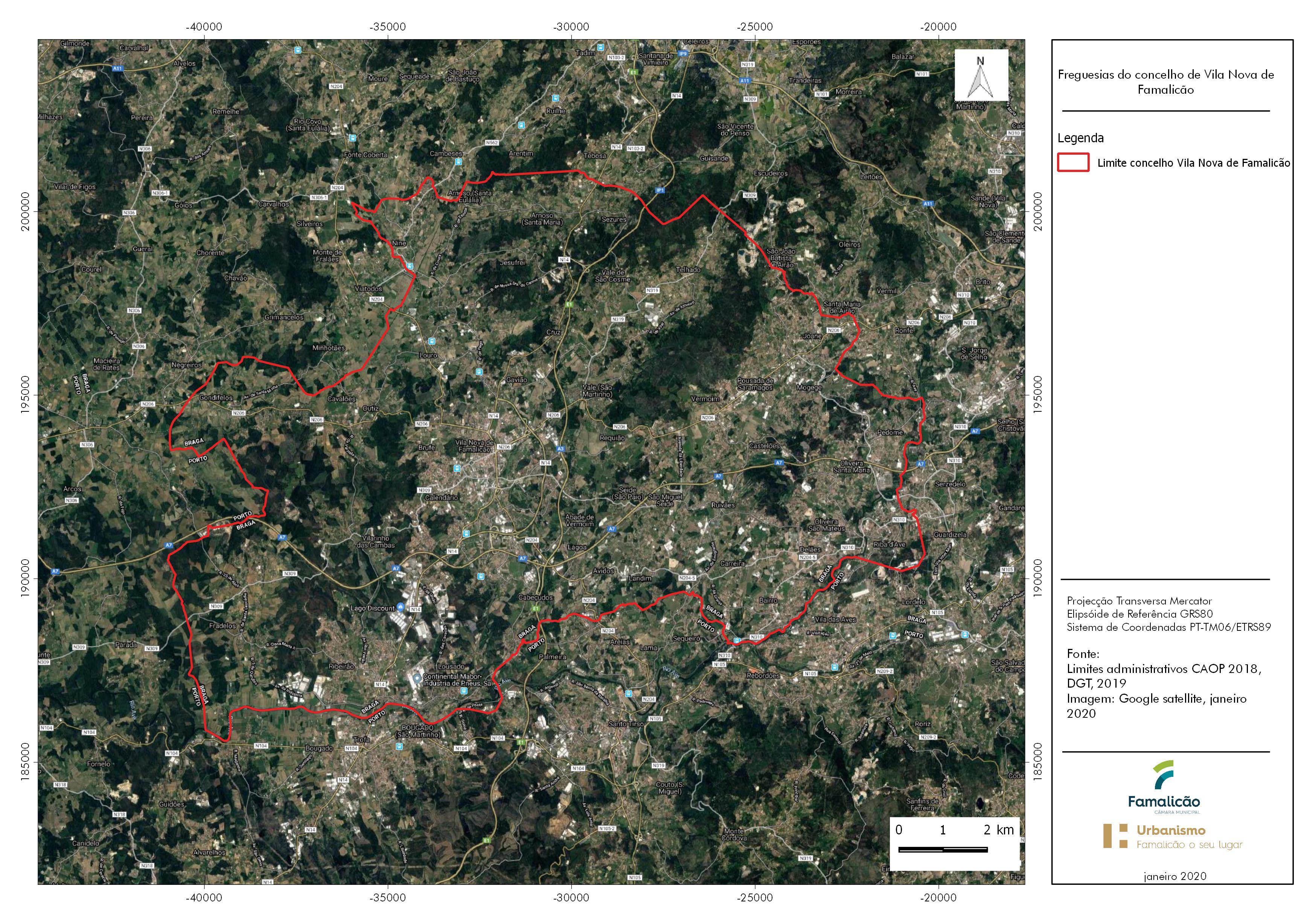 Concelho de
Vila Nova de Famalicão
Legenda:
           Limite do concelho de Vila Nova de Famalicão
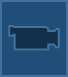 Divisão Estatística de Portugal Continental (NUTS 2013): 308 municípios agrupados em 25 NUTS III, 7 NUTS II e 3 NUTS I
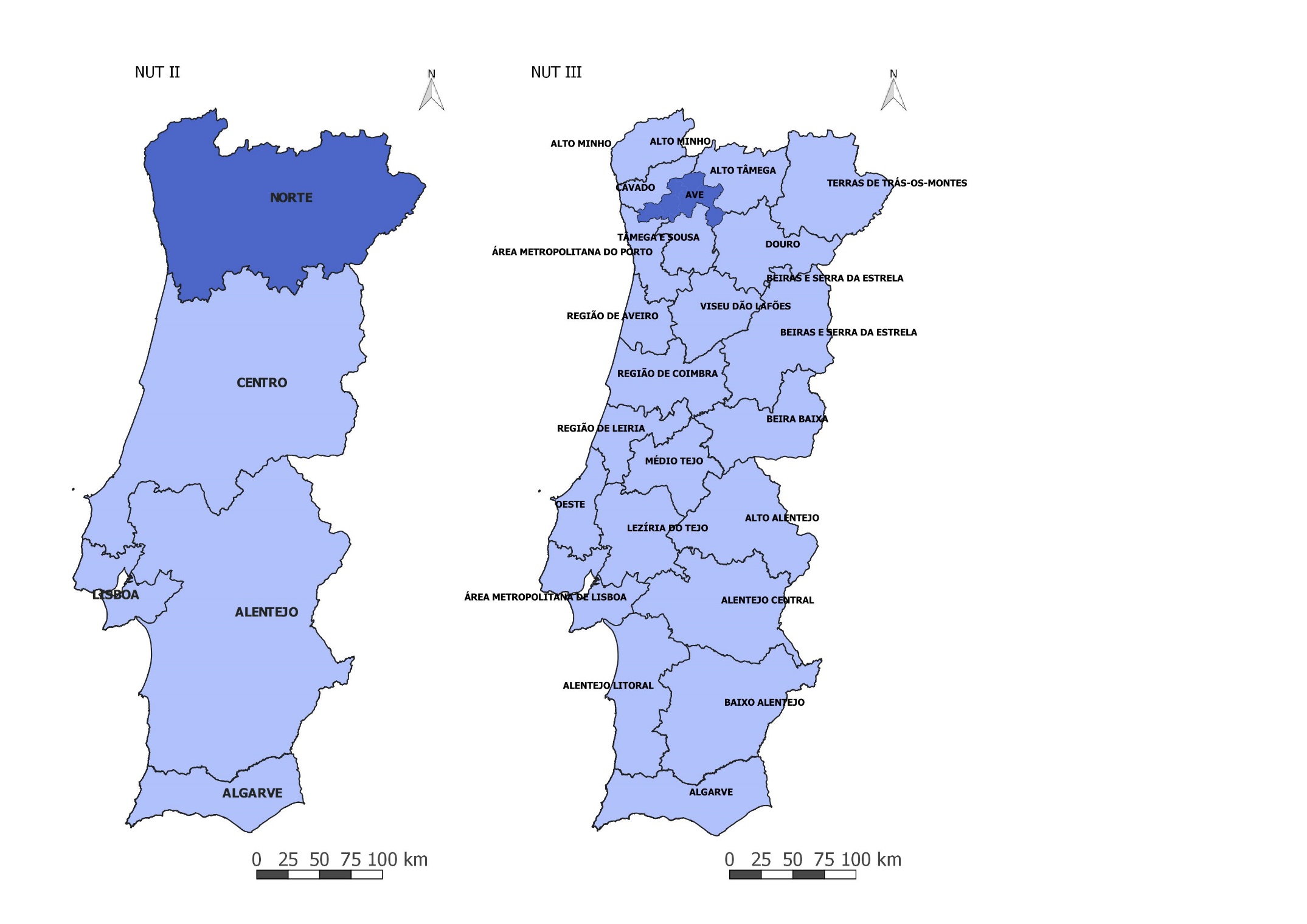 NUT III - AVE
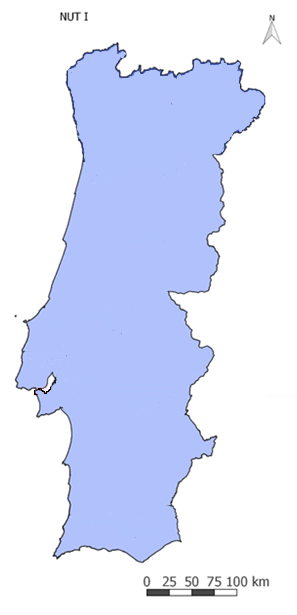 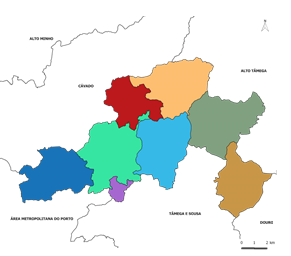 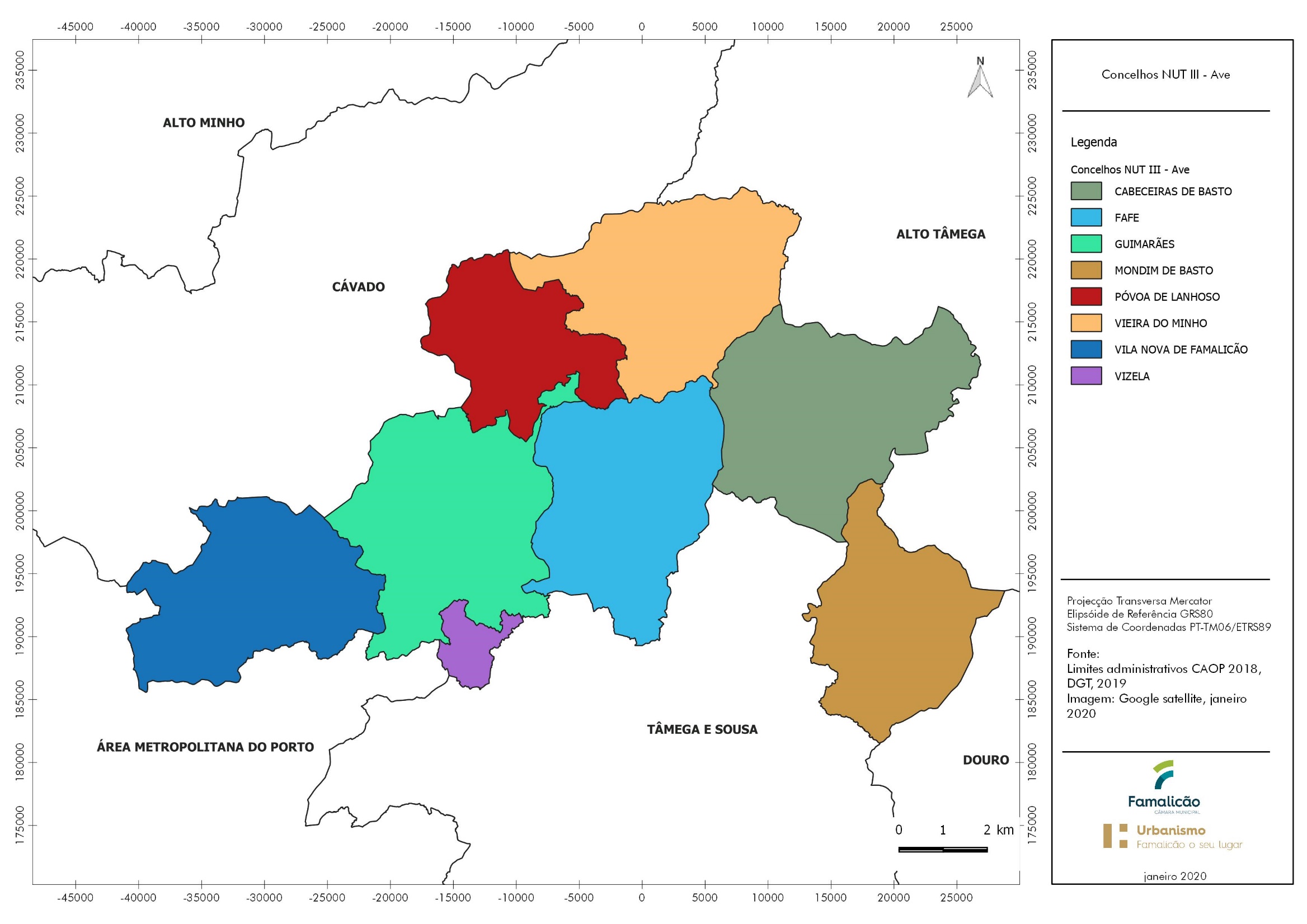 NUT III 
Concelhos - AVE
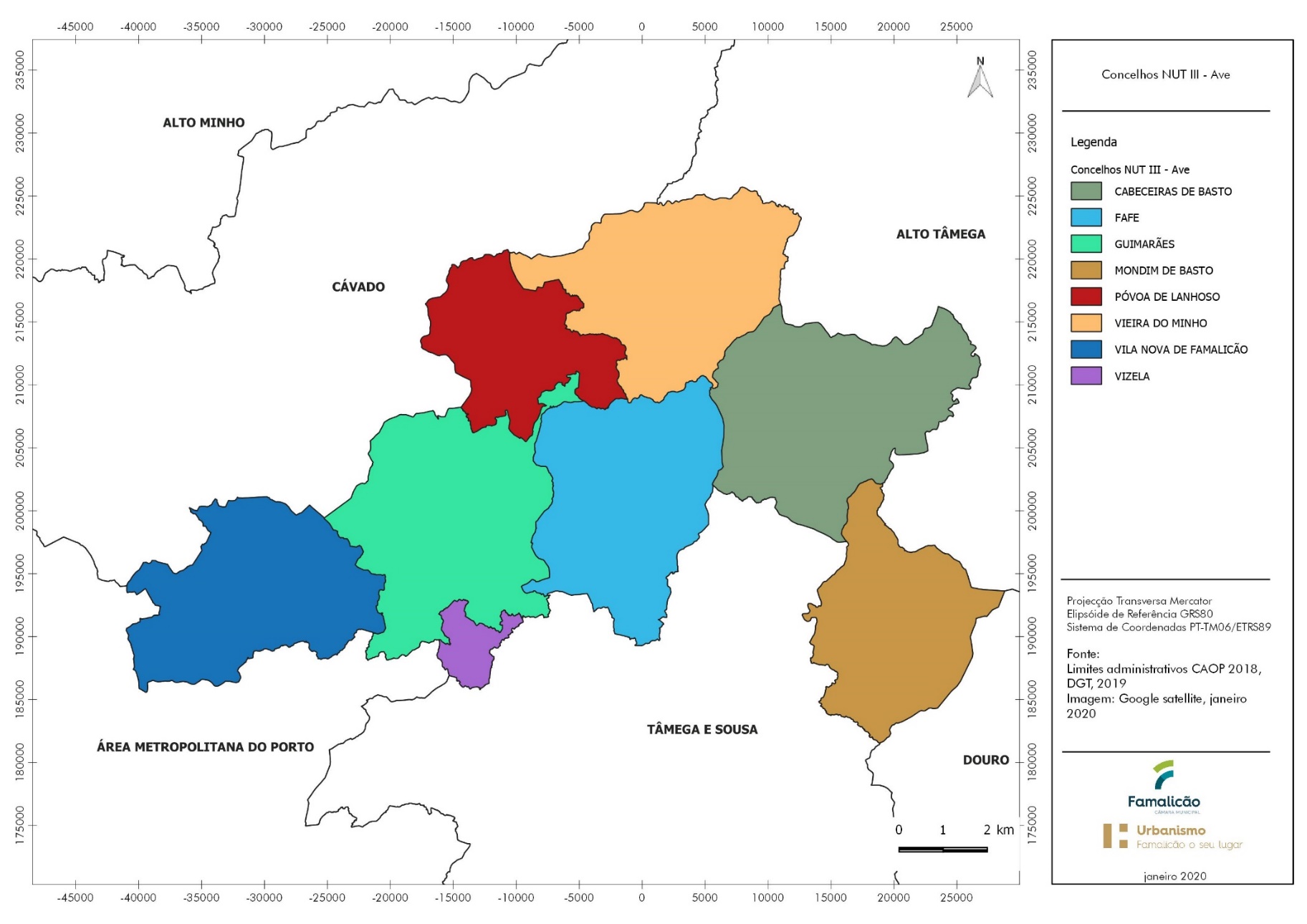 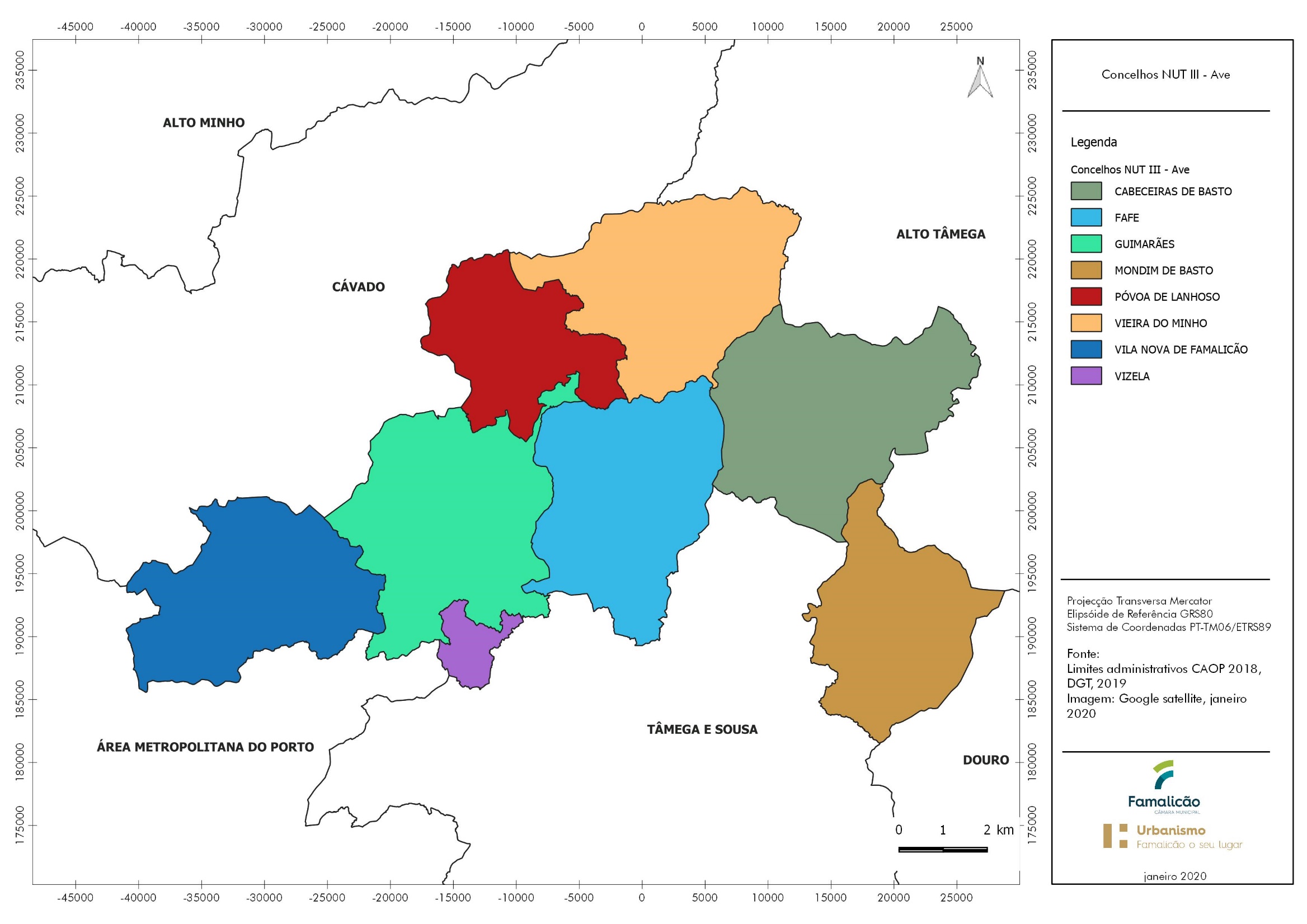 Sistema de Coordenadas PT-TM06/ETRS89

Fonte: Limites administrativos CAOP 2018, DGT, 2019
Imagem: Google satélite, janeiro 2020
O concelho de Vila Nova de Famalicão localiza-se na região Norte de Portugal Continental (NUT – II) mais especificamente na sub-região do Ave (NUT – III), distrito de Braga. Encontra-se limitado a norte pelo concelho de Braga, a este por Guimarães, a sul por Santo Tirso e Trofa, a oeste por Vila do Conde e Póvoa do Varzim e a noroeste por Barcelos.
Integrado no vale do Rio Ave, Vila Nova de Famalicão é sede de um de município com 201,59 km2 que se encontram organizados em 34 freguesias, desde 2013, após a entrada em vigor da Lei n.º 11-A/2013, de 28 de janeiro.
Fonte: Relatório de avaliação do ordenamento do território de Vila Nova de Famalicão, maio de 2019
Fonte: INE - Anuários Estatísticos da Região Norte
INE – Recenseamento da População e da Habitação
Evolução da população residente do concelho de Vila Nova de Famalicão
Contrariando a tendência de crescimento populacional apresentada até 2011, o concelho de Vila Nova de Famalicão apresentou uma diminuição do número de indivíduos entre 2011 e 2017, tendo passado de 133832 para 131909 habitantes. É de referir que os valores apresentados dizem respeito ao cálculo das estimativas provisórias de população do último recenseamento da população (2011).
Fonte: INE, Recenseamento geral da população - Censos de Portugal de 1940 a 2011 
INE, Anuário Estatístico da Região Norte de 2017
Variação da população residente nos três últimos momentos censitários em Portugal, Região Norte e no concelho de Vila Nova de Famalicão
Comparando a evolução da população residente de Vila Nova de Famalicão com a Região Norte e com Portugal, verifica-se que todas elas registaram um abrandamento do crescimento da população entre os três últimos momentos censitários, e uma diminuição da população residente entre 2011 e 2017. Não obstante, a tendência generalizada para a declínio da população residente, o concelho de Vila Nova de Famalicão apresenta um ritmo de diminuição da população mais reduzido que a Região Norte e que Portugal.
Fonte: Relatório de avaliação do ordenamento do território de Vila Nova de Famalicão,  maio de 2019,  Câmara Municipal de Vila Nova de Famalicão, DOGU/DOTPU
Fonte: INE, Recenseamento geral da população e habitação - Censos 1991, 2001 e 2011.
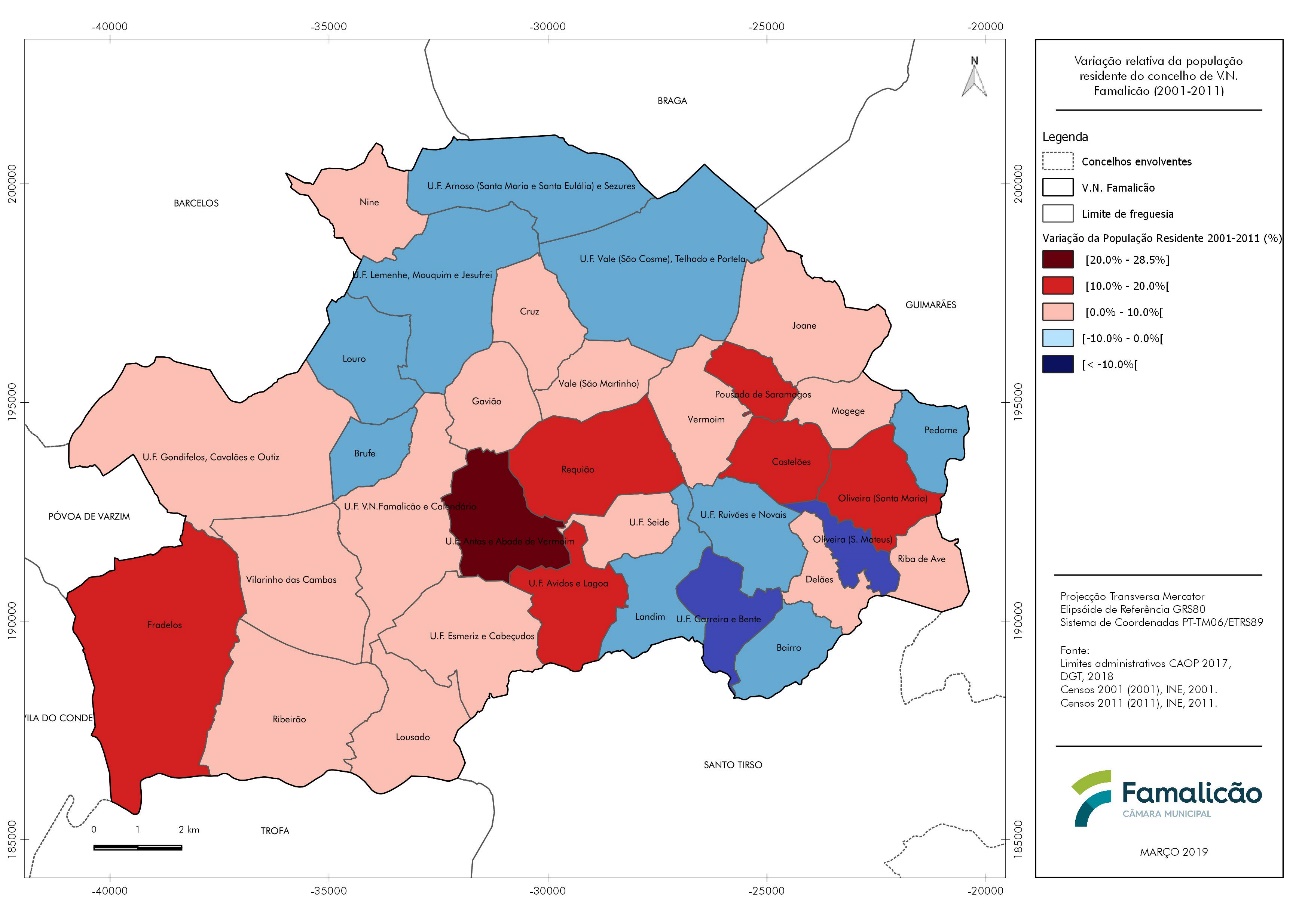 Variação relativa da população de 
Vila Nova de Famalicão (2001 – 2011)
Legenda:
Concelhos envolventes
V. N. de Famalicão
Limite de freguesia
Sistema de Coordenadas PT-TM06/ETRS89

Fonte:
Limites administrativos CAOP 2017,
DGT, 2018
Censos 2001 (2001), INE, 2001
Censos 2011 (2011), INE, 2011
Fonte: INE – Censos 2001 e 2011
Variação da População Residente 2001-2011 (%)
20.0% - 28.5%
10.0% - 20.0%
0.0% - 10.0%
-10.0% - 00.0%
<    -10.0%
Freguesias mais povoadas (nº de habitantes)
Fonte: Relatório de avaliação do ordenamento do território de Vila Nova de Famalicão, maio de 2019, 
Câmara Municipal de Vila Nova de Famalicão, DOGU/DOTPU
Conclusão:
Distribuição da população à escala da freguesia
Analisando a distribuição da população à escala da freguesia, de acordo com a nova reorganização administrativa, a união das freguesias de Vila Nova de Famalicão e Calendário assume a posição preponderante em termos de população residente, com 20 145 indivíduos, representando cerca de 15,1% do total da população residente do concelho, em 2011 (ao nível das freguesias só existem dados dos Recenseamentos Gerais da População e da Habitação). Logo a seguir destacam-se a freguesia de Ribeirão com um total de 8 828 indivíduos (cerca de 6,6% do total da população residente), a freguesia de Joane com um total de 7 528 indivíduos (cerca de 6,0% do total da população residente) e a união das freguesias de Antas e Abade de Vermoim com um total de 5 727 indivíduos (cerca de 5,5% do total da população residente).
Fonte: Relatório de avaliação do ordenamento do território de Vila Nova de Famalicão, maio de 2019, Câmara Municipal de Vila Nova de Famalicão, DOGU/DOTPU
N.º de Habitantes por centros urbanos (2001-2011)
Analisando a evolução demográfica dos principais centros urbanos do concelho (Vila de Joane, Ribeirão e Riba d’Ave), verifica-se que todos apresentaram um crescimento positivo da população entre 2001 e 2011, surgindo Ribeirão com o maior valor de população residente com cerca de 8 828 habitantes, logo seguindo-se Joane com 8 089, e Riba de Ave com 3 425 residentes.
Fonte: Relatório de avaliação do ordenamento do território de Vila Nova de Famalicão, maio de 2019, 
Câmara Municipal de Vila Nova de Famalicão, DOGU/DOTPU
Densidade Populacional
Descrição sumária
Intensidade do povoamento expressa pela relação entre o número de habitantes de uma área territorial determinada e a superfície desse território (habitualmente expressa em número de habitantes por quilómetro quadrado) - (sistema de metainformação, INE).
Fonte: INE - Anuários Estatísticos da Região Norte
INE – Recenseamento Geral da População 
DGT – Carta Administrativa Oficial de Portugal (CAOP)
Densidade populacional em Portugal, Região Norte e Vila Nova de Famalicão, entre 2011 e 2017
Fonte: INE, Estimativas anuais da população residente.
Conclusão:
N.º de Habitantes por centros urbanos (2001-2011)
Tal como em anos anteriores, de acordo com as estimativas da população residente, em 2017, a densidade populacional do concelho de Vila Nova de Famalicão era 654,3 hab./km2, bastante superior aos valores registados na Região Norte (168,0 hab./km2) e em Portugal (111,6 hab./km2).
Analisando a evolução da densidade populacional, entre 2011 e 2017, verifica-se que das unidades territoriais em análise, o concelho de Vila Nova de Famalicão foi o que apresentou a menor diminuição de população por km2 (-1,7%), seguido de Portugal que registou uma variação de -2,4% e por fim da Região Norte com -3,0%.
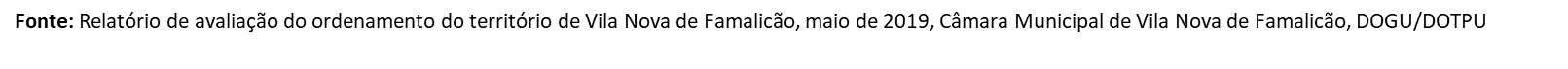 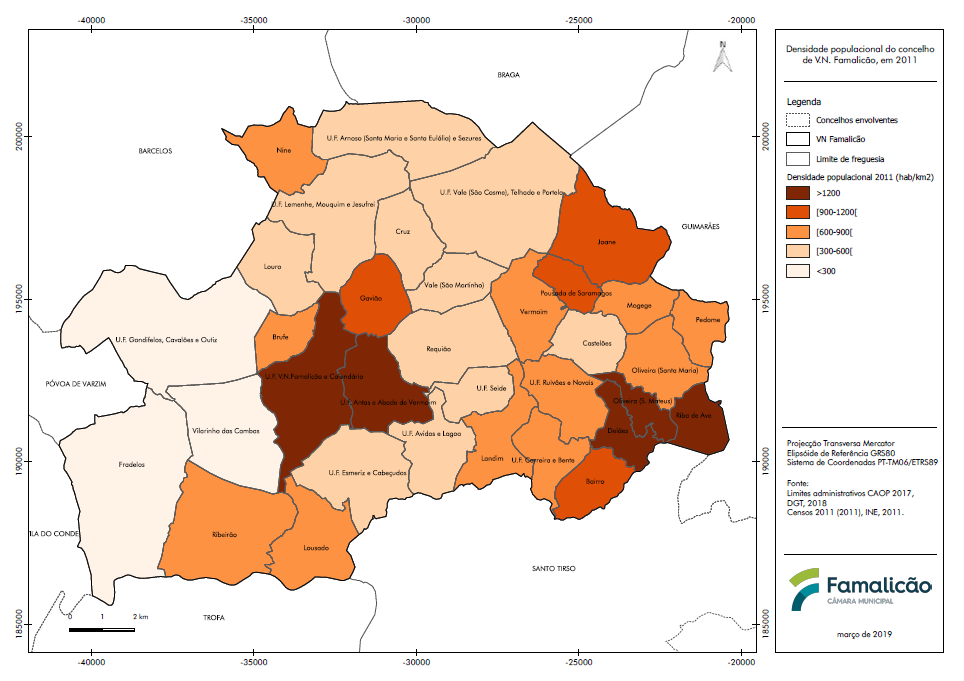 Densidade populacional (n.ºhab/km2) do concelho de 
Vila Nova de Famalicão
Legenda:
Concelhos envolventes
V. N. de Famalicão
Limite de freguesia
Sistema de Coordenadas PT-TM06/ETRS89

Fonte:
Limites administrativos CAOP 2017,
DGT, 2018
Censos 2001 (2001), INE, 2001
Censos 2011 (2011), INE, 2011
Densidade populacional 2011 (hab./km2)
Fonte: INE – Censos 2001 e 2011
> 1200
900-1200
600-900
300-600
< 300
CONCLUSÃO:
Ao nível das freguesias, e reportando ao ano de 2011, para o qual se dispõe de informação desagregada, os valores evidenciavam diferenças significativas, com valores mais elevados nas que apresentam uma maior densidade de funções urbanas, destacando-se a união das freguesias de Vila Nova de Famalicão com 2 255,88 hab./km2, união das freguesias de Antas e Abade de Vermoim com 1 353,31 hab./km2, Riba d’Ave com 1 245,45 hab./km2, Joane com 1 106,57 hab/km2 e Ribeirão com 857,9hab/Km2.  Por outro lado, os valores mais reduzidos registam-se nas freguesias que evidenciam características mais rurais, destacando-se Vilarinho das Cambas com 162,43 hab./km2, Fradelos com 232,98 hab./km2 e a união das freguesias de Gondifelos, Cavalões e Outiz com 292,81 hab./km2.
Fonte: Relatório de avaliação do ordenamento do território de Vila Nova de Famalicão, maio de 2019, Câmara Municipal de Vila Nova de Famalicão, DOGU/DOTPU
População residente por grandes grupos etários em Portugal, Região Norte e concelho de Vila Nova de Famalicão, em 2001, 2011 e 2017
Fonte: INE, Recenseamentos gerais da população e habitação - Censos 2001 e 2011. INE, Estimativas anuais da população – 2017.
CONCLUSÃO
População residente (n.º) e densidade populacional (n.º/km2) do concelho de 
Vila Nova de Famalicão
Ao nível das freguesias, e reportando ao ano de 2011, para o qual se dispõe de informação desagregada, os valores evidenciavam diferenças significativas, com valores mais elevados nas que apresentam uma maior densidade de funções urbanas, destacando-se a união das freguesias de Vila Nova de Famalicão com 2 255,88 hab./km2, união das freguesias de Antas e Abade de Vermoim com 1 353,31 hab./km2, Riba d’Ave com 1 245,45 hab./km2, Joane com 1 106,57 hab/km2 e Ribeirão com 857,9hab/Km2.  Por outro lado, os valores mais reduzidos registam-se nas freguesias que evidenciam características mais rurais, destacando-se Vilarinho das Cambas com 162,43 hab./km2, Fradelos com 232,98 hab./km2 e a união das freguesias de Gondifelos, Cavalões e Outiz com 292,81 hab./km2.
Fonte: Relatório de avaliação do ordenamento do território de Vila Nova de Famalicão, maio de 2019, Câmara Municipal de Vila Nova de Famalicão, DOGU/DOTPU
População Residente por Grupos Etários
A estrutura etária do concelho de Vila Nova de Famalicão sofreu algumas alterações nestes últimos 16 anos (2001-2017). A população jovem (0-14 anos) sofreu um decréscimo de 5,4%, a população dos 15 aos 24 anos sofreu um decréscimo de 3,7%. A população residente dos 15 aos 64 anos e com mais de 65 anos sofreram um aumento de 2,6% e 6,6%, respetivamente.
Comparativamente com a estrutura etária de Portugal e da Região Norte, o concelho de Vila Nova de Famalicão apresenta em qualquer um dos anos em análise uma população jovem (0-24 anos) superior. Por outro lado, no diz respeito à população idosa (mais de 65 anos), o concelho de Vila Nova de Famalicão apresenta uma percentagem mais baixa que as restantes unidades territoriais em análise.
Fonte: Relatório de avaliação do ordenamento do território de Vila Nova de Famalicão, maio de 2019, Câmara Municipal de Vila Nova de Famalicão, DOGU/DOTPU
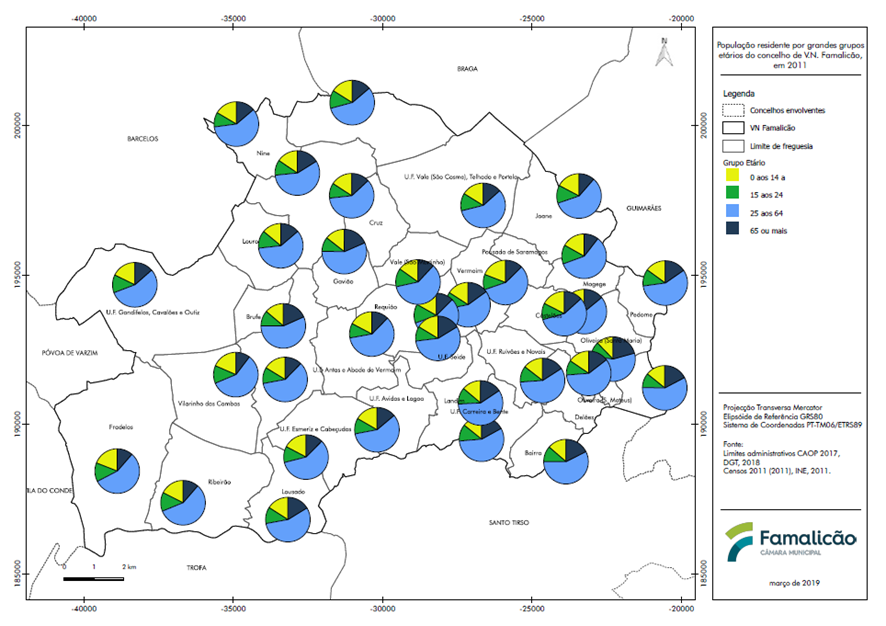 População residente por grandes grupos etários, no concelho de Vila Nova de Famalicão, em 2011
Legenda:
Concelhos envolventes
V. N. de Famalicão
Limite de freguesia
Sistema de Coordenadas PT-TM06/ETRS89

Fonte:
Limites administrativos CAOP 2017,
DGT, 2018
Censos 2011 (2011), INE, 2011
Grupo etário
0 aos 14 anos
15 aos 24 anos
25 aos 64 anos
65 ou mais
Conclusão:
População residente por grandes grupos etários, no concelho de Vila Nova de Famalicão, em 2011
Analisando a distribuição da população, por grupos etários, por freguesia verifica-se que o grupo etário dos 25 aos 64 anos é aquele onde se concentra mais de metade da população residente das respetivas freguesias. Por outro lado, o grupo etário dos 0 aos 14 anos é o que regista o menor número de indivíduos na maioria das freguesias do concelho, onde se destacam pelos valores mais baixos a freguesia de Oliveira de São Mateus (12,2%), a freguesia de Bairro (13,7%) e a freguesia de Brufe (13,9%).
Fonte: Relatório de avaliação do ordenamento do território de Vila Nova de Famalicão, maio de 2019, Câmara Municipal de Vila Nova de Famalicão, DOGU/DOTPU
Conclusão:
Densidade populacional em Portugal, Região Norte e Vila Nova de Famalicão, 
entre 2011 e 2017
Comparando a evolução da população residente de Vila Nova de Famalicão com outras unidades geográficas, nomeadamente com a Região Norte e com Portugal, verifica-se que todas elas registaram um abrandamento do crescimento da população entre os três últimos momentos censitários, e uma diminuição da população residente entre 2011 e 2017. 
Não obstante, a tendência generalizada para o declínio da população residente, o concelho de Vila Nova de Famalicão apresenta um ritmo de diminuição da população mais reduzido que a Região Norte e que Portugal.
Fonte: Relatório de avaliação do ordenamento do território de Vila Nova de Famalicão, maio de 2019, Câmara Municipal de Vila Nova de Famalicão, DOGU/DOTPU
Fonte: INE - Anuários Estatísticos da Região Norte
INE – Recenseamento da População e da Habitação
CMVNF – Divisão da Educação
População residente por nível de escolaridade mais elevado completo (%) de Portugal, Região Norte e Vila Nova de Famalicão, em 2001 e 2011
Fonte: INE, Recenseamentos gerais da população e da habitação - Censos 2001 e 2011
Conclusão:
População residente por nível de escolaridade mais elevado completo (%) de 
Portugal, Região Norte e Vila Nova de Famalicão, em 2001 e 2011.
O concelho de Vila Nova de Famalicão tem sofrido alterações positivas na melhoria do nível de instrução da população. Segundo os dados dos dois últimos momentos censitários, a população com “nenhum” nível de escolaridade completo diminuiu na ordem dos 7,7%, passando de 25,4% em 2001 para 17,7% em 2011. A população com o “Ensino Básico – 1º Ciclo” diminuiu cerca de 3,2%, tal como a população com o “Ensino Básico – 2º Ciclo” que também diminuiu cerca de 1,2%. A inverter a tendência temos a população com “Ensino Básico – 3º Ciclo” que aumentou cerca de 3,8%. A população com “Ensino Secundário” cresceu em 3,3% entre 2001 e 2011, assim como aconteceu com a população que possui o “Ensino Pós-secundário” que aumentou cerca de 0,4% e o “Ensino Superior” aumentou 4,7%.
Fonte: Relatório de avaliação do ordenamento do território de Vila Nova de Famalicão, maio de 2019, Câmara Municipal de Vila Nova de Famalicão, DOGU/DOTPU
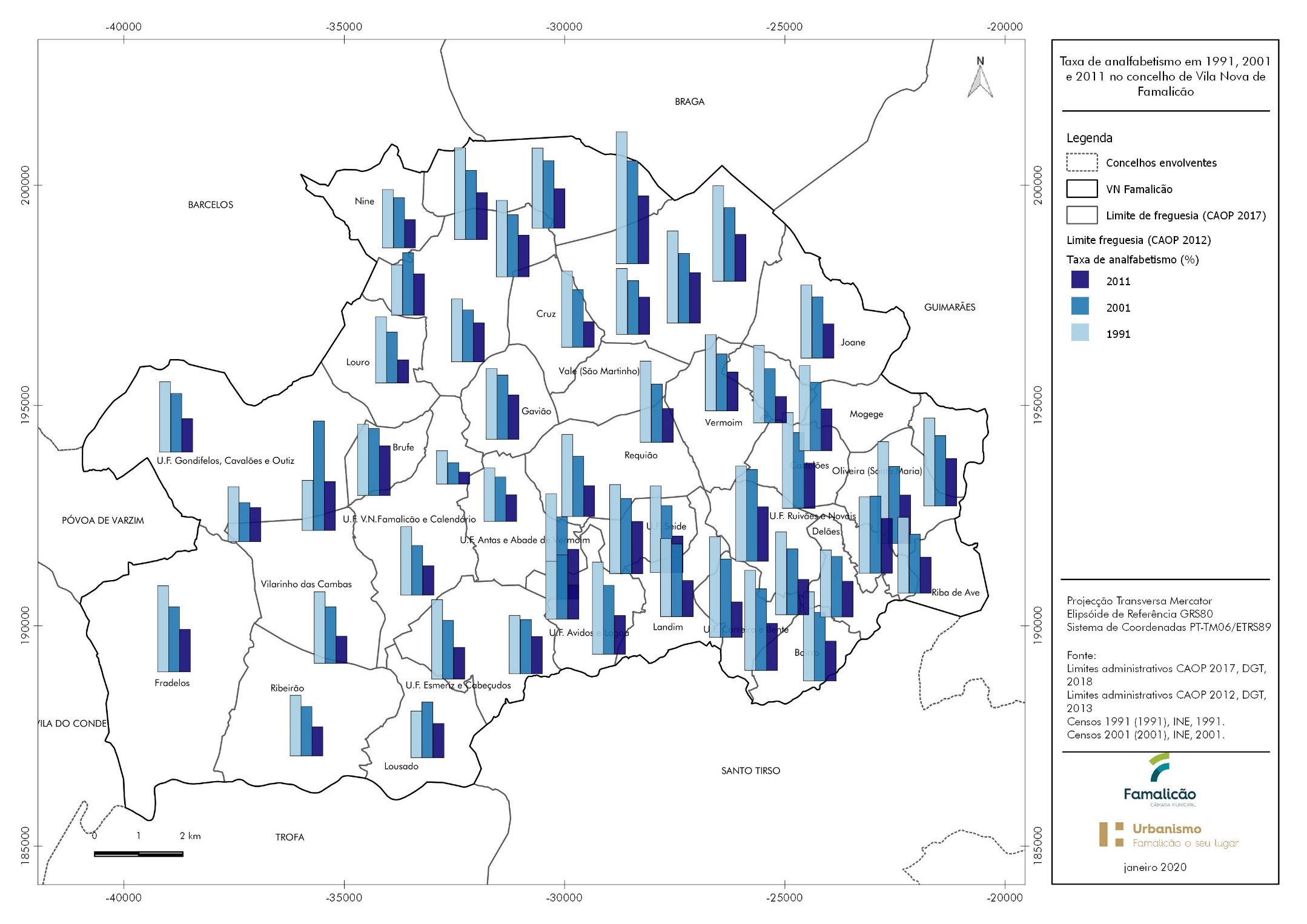 Taxa de analfabetismo em 1991, 2001 e 2011, no concelho de 
Vila Nova de Famalicão
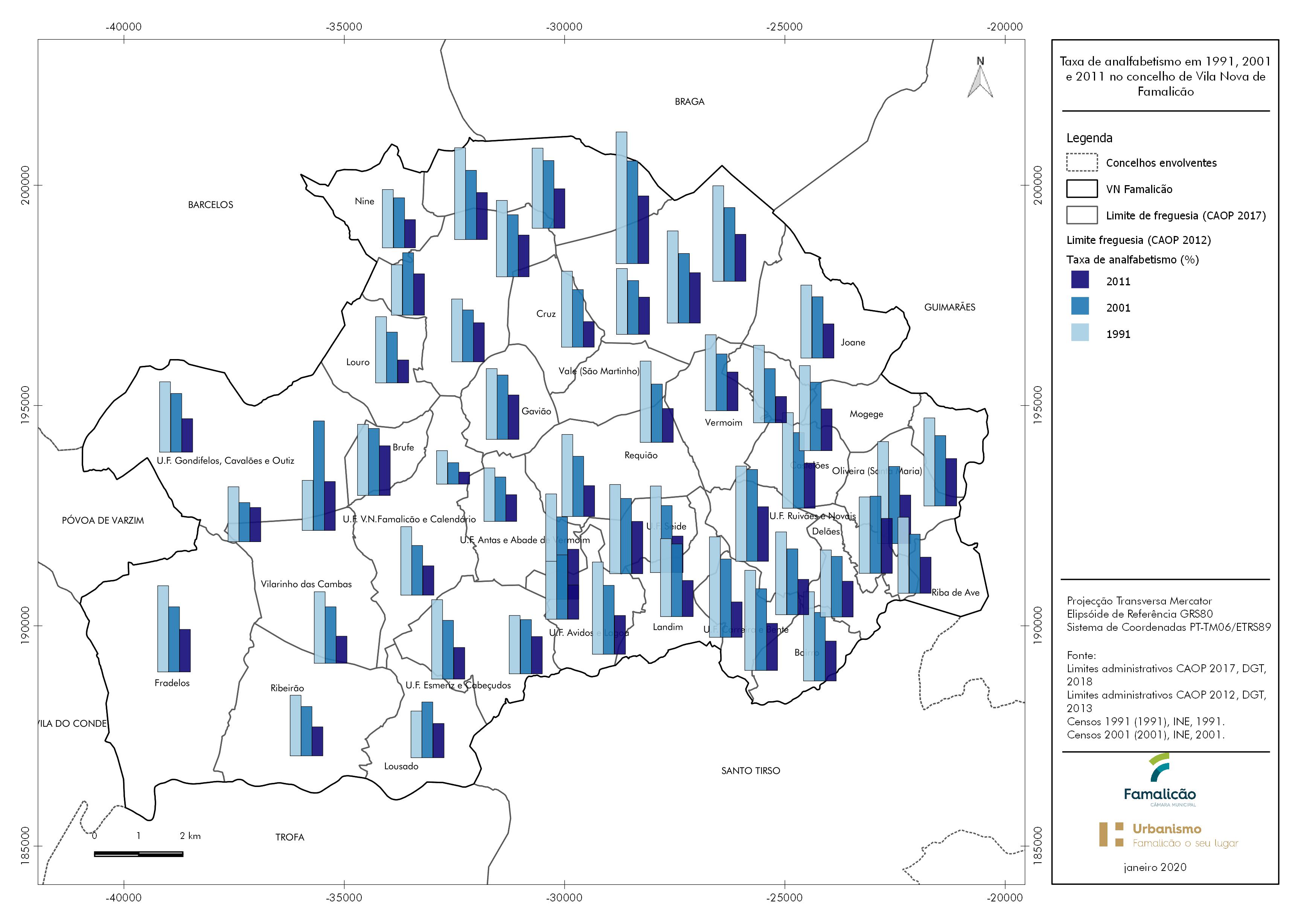 Fonte: INE – Censos 2001 e 2011
Conclusão:
Taxa de analfabetismo (%) no concelho de Vila Nova de Famalicão, em 2011
Como é possível verificar nos dados anteriormente apresentados, o quadro de partida de baixas qualificações que caraterizava a população residente do concelho de Vila Nova de Famalicão, tem vindo progressivamente a ser alterado, tendo nas últimas décadas registado uma contínua diminuição da taxa de analfabetismo, apresentando atualmente uma percentagem inferior (3,99%) à taxa registada para a Região Norte (5,00%) e para o território nacional (5,22%).
Ao nível infra concelhio verifica-se de uma maneira geral, que as freguesias limítrofes ao núcleo urbano da cidade são as que registam a menor taxa de analfabetismo. Por outro lado, as freguesias mais rurais e mais periféricas são as que registam a maior taxa de analfabetismo.
Fonte: Relatório de avaliação do ordenamento do território de Vila Nova de Famalicão, maio de 2019, Câmara Municipal de Vila Nova de Famalicão, DOGU/DOTPU
Taxa bruta de natalidade e mortalidade, taxa de crescimento natural, taxa de crescimento migratório e taxa de crescimento efetivo
Fonte: INE - Anuários Estatísticos da Região Norte
INE – Recenseamento Geral da População
Taxa bruta de natalidade e mortalidade, taxa de crescimento natural, migratório e efetivo de Portugal, Região Norte e Vila Nova de Famalicão, em 2001, 2011 e 2017
Fonte: INE, Recenseamento geral da população e habitação - Censos 2001 e 2011. INE, Estimativas anuais da população – 2017
CONCLUSÃO:
Entre 2001 e 2017 assistiu-se à diminuição da taxa bruta de natalidade de todas as unidades territoriais em análise. Tendo registado, em 2017, o valor médio de 8 nascimentos por cada mil habitantes. Ainda assim, o concelho de Vila Nova de Famalicão destaca-se por apresentar sempre, um valor superior à média da Região Norte.
No que diz respeito à taxa bruta de mortalidade, a evolução da mesma evidencia um ligeiro aumento em todas as unidades territoriais, tendo no caso do concelho de Vila Nova de Famalicão passado de 6,4 ‰ óbitos por mil habitantes, em 2001, para 8,2 ‰ óbitos por mil habitantes. Também neste indicador Vila Nova de Famalicão destaca-se do contexto regional e nacional, por apresentar valores mais reduzidos de taxa de mortalidade. O aumento da taxa bruta de mortalidade, para 8,2 ‰, conjugado com a diminuição da taxa bruta de natalidade, para 8,1‰, fez com que em 2017 o concelho de Vila Nova de Famalicão registasse uma taxa de crescimento natural ligeiramente abaixo de 0, em 2017, enquanto as restantes unidades territoriais em análise registaram um crescimento natural negativo ligeiramente superior ao de Vila Nova de Famalicão..
No que se refere à taxa de crescimento migratório, verifica-se que tanto ao nível nacional, como ao nível regional se registou crescimento negativo, entre 2001 e 2011. Esta tendência de crescimento de emigração no período consignado, deveu-se em grande parte, à crise económica pela qual Portugal passou entre 2008 e 2013. Com a recuperação económica do país, parou o crescimento da emigração. O concelho de Vila Nova de Famalicão registou uma evolução da taxa de crescimento migratório ligeiramente diferente das demais unidades territoriais, uma vez que em 2011 registou um crescimento positivo de 0,1% e em 2017 registou um crescimento negativo de -0,3%.
Desde meados da primeira década do século XXI que Portugal vive uma situação de decréscimo da população, reflexo da conjugação de saldo natural e migratório negativos. Este fenómeno é sentido com maior ou menor intensidade um pouco por todo país, e o concelho de Vila Nova de Famalicão não é exceção, apresentando em 2017 uma taxa de crescimento efetivo negativo (-0,3%), fruto da taxa de crescimento natural nula conjugada com a taxa de crescimento migratório negativa (-0,3%).
Fonte: Relatório de avaliação do ordenamento do território de Vila Nova de Famalicão, maio de 2019, Câmara Municipal de Vila Nova de Famalicão, DOGU/DOTPU
Fonte: INE - Anuários Estatísticos da Região Norte
INE – Recenseamento Geral da População
Índice de dependência de idosos, jovens, dependência total e índice de envelhecimento de Portugal, Região Norte e Vila Nova de Famalicão, em 2001, 2011 e 2017
Fonte: INE, Estimativas anuais da população
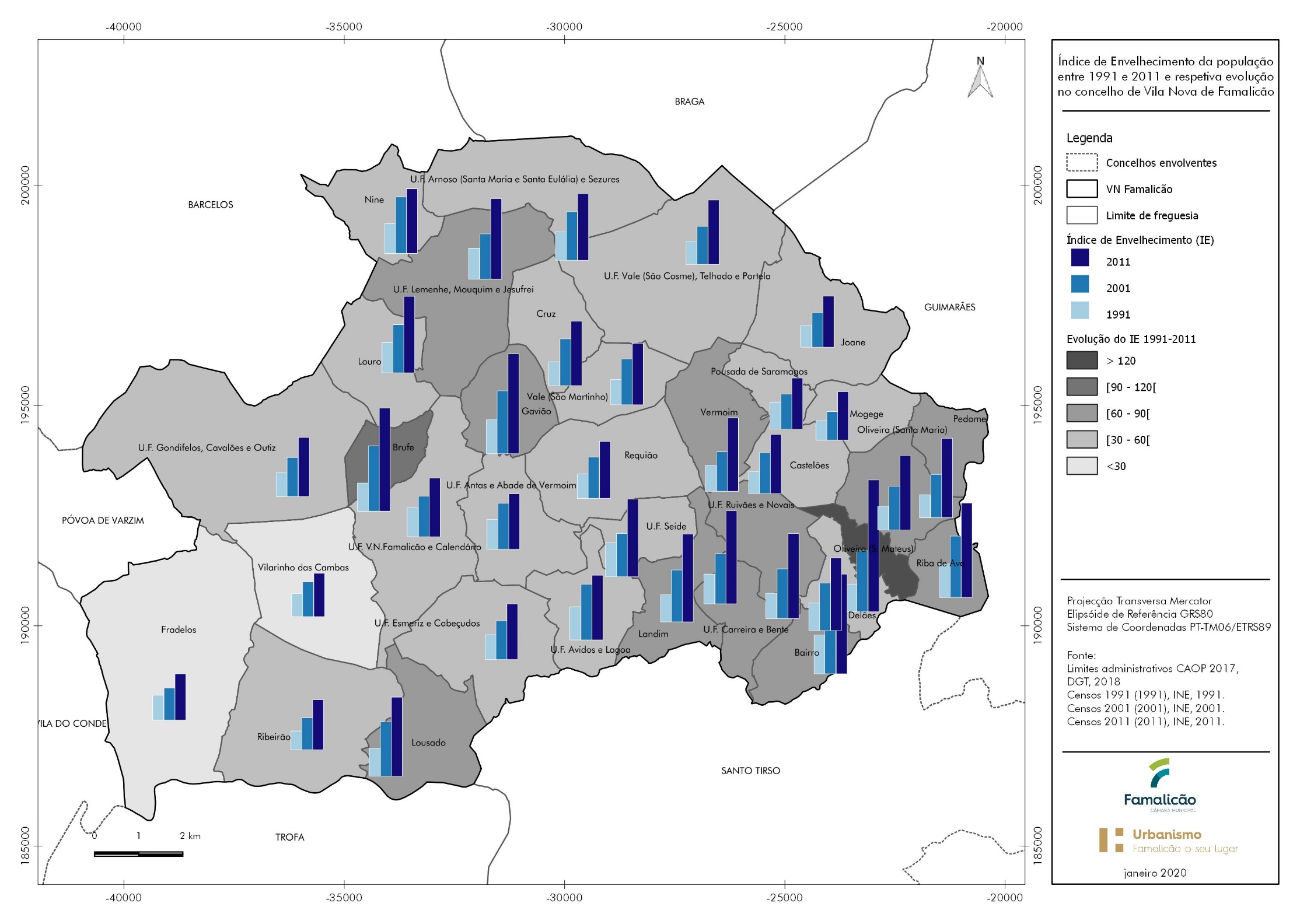 Índice de envelhecimento da população entre 1991 e 2011 e respetiva evolução no concelho de  Vila Nova de Famalicão
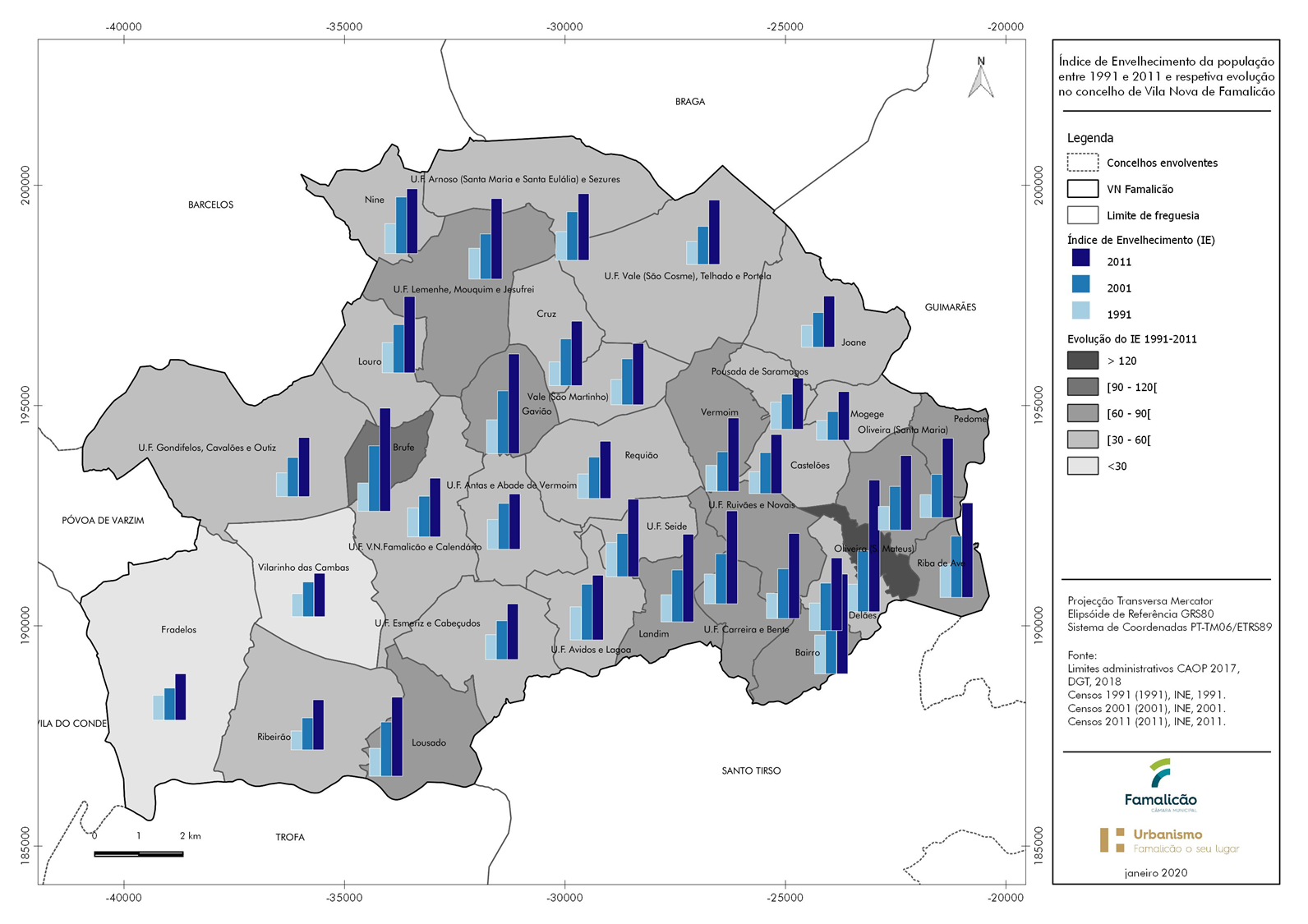 Fonte: INE – Censos 2001 e 2011
Conclusão:
Como é possível constatar pela análise da tabela supra apresentada, nas últimas décadas tem-se assistido a um acelerado envelhecimento da população em todas a unidades territoriais em estudo, contudo, de acordo com a evolução do índice de envelhecimento e do índice de dependência de idosos, esse fenómeno é menos pronunciado no concelho de Vila Nova de Famalicão, tendo por comparação a média regional e nacional.
O fenómeno do duplo envelhecimento da população é também percetível pela diminuição do índice de dependência de jovens, em todas a unidades territoriais em análise. 
Tendo por base o que já foi referido anteriormente pode-se concluir que o aumento do índice de dependência total deve-se ao aumento exponencial da população idosa de todas as unidades territoriais. A manter-se esta tendência o número de população ativa será cada vez menor, o que poderá gerar uma crise de falta de mão-de-obra.
Fonte: Relatório de avaliação do ordenamento do território de Vila Nova de Famalicão, maio de 2019, Câmara Municipal de Vila Nova de Famalicão, DOGU/DOTPU
Fonte: INE – Recenseamento Geral da População e da Habitação
Proporção de população residente ativa de
Portugal, Região Norte e Vila Nova de Famalicão em 2001 e 2011
Fonte: INE - Recenseamentos Gerais da população e da habitação - Censos 2001 e 2011.
Conclusão:
No período intercensitário de 2001 e 2011, o concelho de Vila Nova de Famalicão apresentou uma evolução desfavorável (-1,7 pontos percentuais) de  proporção de população residente ativa, em consonância com as tendências regional e nacional que também apresentaram uma variação de - 0,4 e - 0,6 pontos percentuais, respetivamente.
A diminuição da população ativa conjuntamente com a crise económica de 2008-2013 tiveram efeitos diretos na diminuição da proporção de população residente empregada de todas as unidades territoriais em análise. Contudo, as repercussões da crise económica na proporção da população residente empregada teve especial impacto na Região Norte e no concelho de Vila Nova de Famalicão, onde a diminuição foi de 4,1 e 6,6 pontos percentuais, respetivamente.
Fonte: Relatório de avaliação do ordenamento do território de Vila Nova de Famalicão, maio de 2019, Câmara Municipal de Vila Nova de Famalicão, DOGU/DOTPU
Fonte: INE – Recenseamento Geral da População e da Habitação
População empregada (%) segundo o nível de escolaridade de Portugal, Região Norte e Vila Nova de Famalicão em 2011
Fonte: INE – Recenseamento Geral da População e da Habitação
Fonte: INE – Recenseamento Geral da População e da Habitação
Conclusão:
De acordo com os Censos de 2011, a maioria da população empregada do concelho de Vila Nova de Famalicão possuía apenas o ensino secundário (22,7%), logo seguido da população com o 3.º ciclo do ensino básico (20,9%) e do 2.º ciclo (20,5%). Apenas uma pequena percentagem (0,8%) não possuía qualquer nível de escolaridade.
Não obstante, a melhoria da qualificação académica da população empregada de Vila Nova de Famalicão, entre 2001 e 2011, verifica-se que comparativamente com as tendências nacionais e regionais a proporção de população residente empregada com o ensino superior é ligeiramente inferior. Contudo, a proporção de população empregada com nenhum nível de escolaridade é inferior (0,8%), às registadas ao nível regional (0,9%) e nacional (1,0%).
Fonte: Relatório de avaliação do ordenamento do território de Vila Nova de Famalicão, maio de 2019, Câmara Municipal de Vila Nova de Famalicão, DOGU/DOTPU
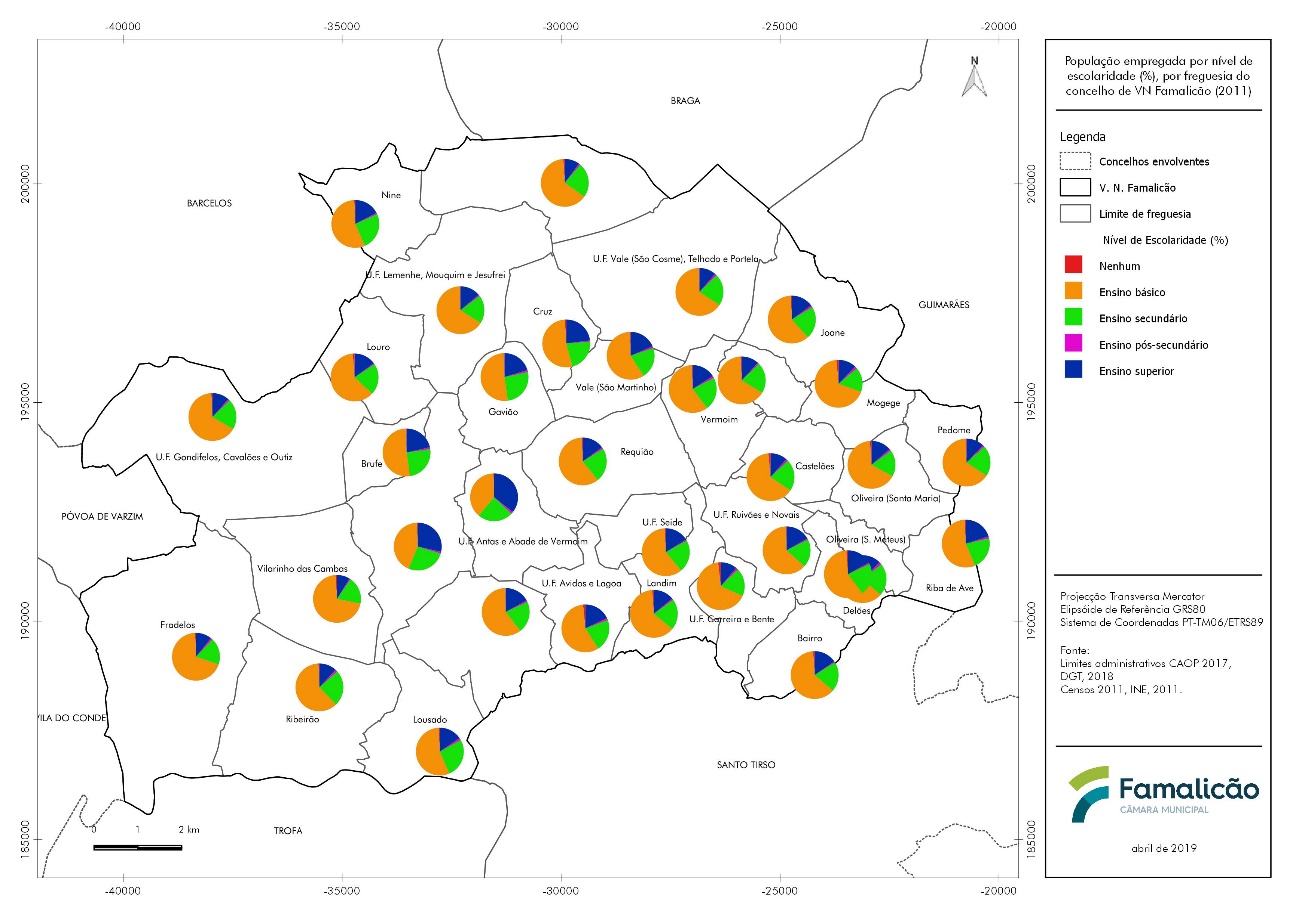 População empregada por nível de escolaridade (%), por freguesia do concelho de Vila Nova de Famalicão
Legenda:
Concelhos envolventes
V. N. de Famalicão
Limite de freguesia
Nível de Escolaridade (%)
Nenhum
Ensino básico
Ensino secundário
Ensino pós-secundário
Sistema de Coordenadas PT-TM06/ETRS89

Fonte:
Limites administrativos CAOP 2017,
DGT, 2018
Censos 2011 (2011), INE, 2011
Ensino superior
Conclusão:
Relativamente às freguesias do concelho de Vila Nova de Famalicão verifica-se que a união das freguesias de Antas e Abade de Vermoim é a que possui a maior proporção de população empregada com o ensino superior 35,6%, seguido da união das freguesias de Vila Nova de Famalicão e Calendário com cerca de 28,5%. No sentido oposto, destaca-se a freguesia de Vilarinho das Cambas (8,8%), a união de freguesias de Arnoso (Santa Maria e Santa Eulália) e Sezures (10,1%) e por fim a freguesia de Fradelos (10,7%), por serem aquelas com a menor proporção de população empregada com o ensino superior.
Fonte: Relatório de avaliação do ordenamento do território de Vila Nova de Famalicão, maio de 2019, Câmara Municipal de Vila Nova de Famalicão, DOGU/DOTPU
Fonte: INE – Recenseamento Geral da População e da Habitação
               PORDATA, Base de Dados Portugal Contemporâneo, 2018
População residente empregada por setor de atividade (%) de Portugal, Região Norte  e Vila Nova de Famalicão, em 2001 e 2011
Fonte: INE, Recenseamentos gerais da população e da habitação - Censos 2001 e 2011
De acordo com os dados dos Censos 2001 e 2011 a população empregada do concelho de Vila Nova de Famalicão a trabalhar no sector primário e secundário sofreram um decréscimo de 0,4 e 13,5 pontos percentuais, respetivamente. A mostrar uma tendência contrária temos o sector terciário que no último período intercensitário teve um aumento da população empregada de cerca de 13,9 pontos percentuais. Apesar de no último período intercensitário se ter verificado um crescimento da terciarização da economia municipal, o setor secundário continuava a ser o setor que empregava o maior número de população ativa.
Conforme é possível verificar no gráfico acima apresentado, a tendência para a terciarização da economia é ainda mais expressiva ao nível nacional e regional.
Fonte: Relatório de avaliação do ordenamento do território de Vila Nova de Famalicão, maio de 2019, Câmara Municipal de Vila Nova de Famalicão, DOGU/DOTPU
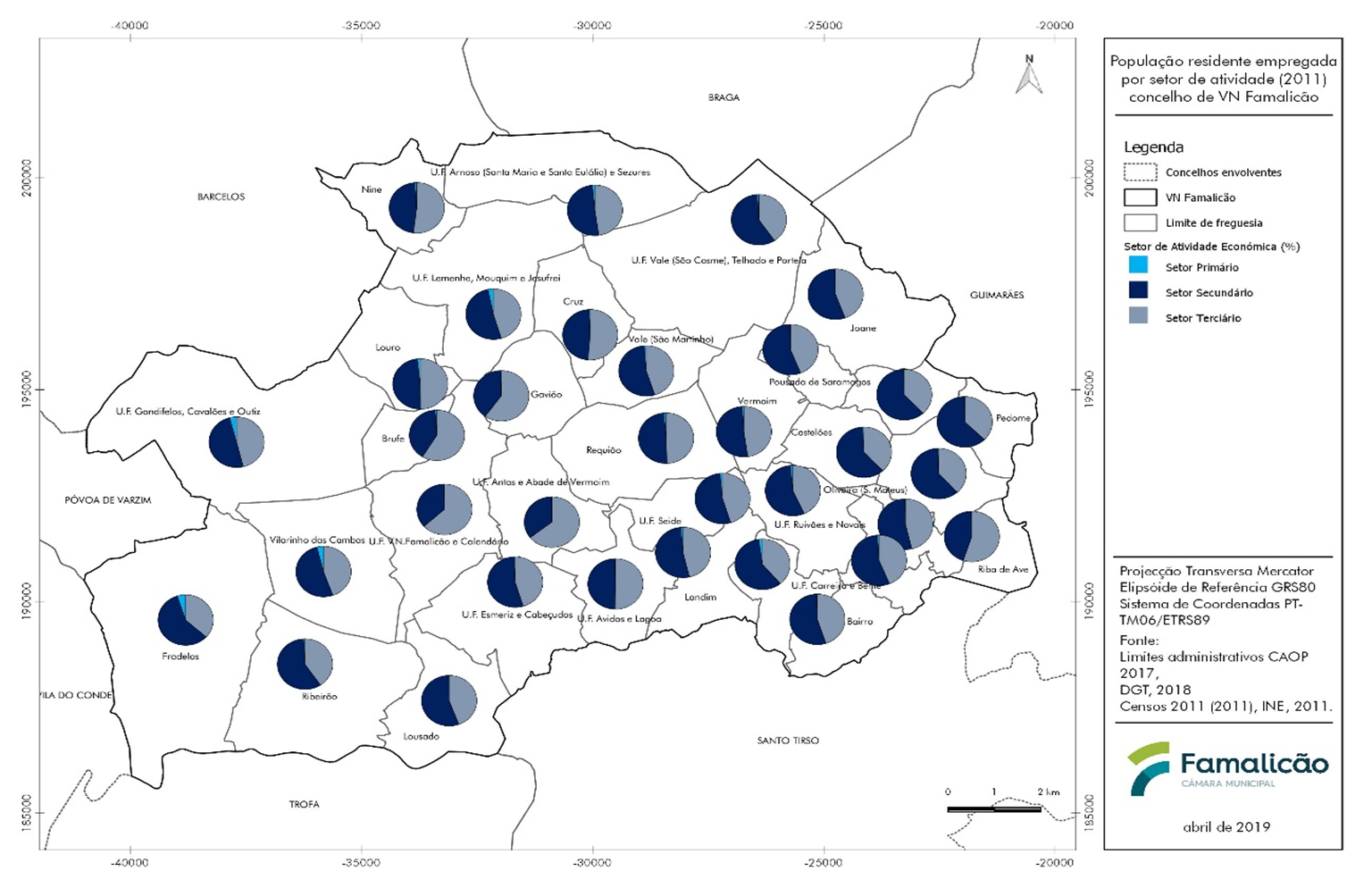 População empregada por setor de atividade económica (%), no concelho de Vila Nova de Famalicão, em 2011
Legenda:
Concelhos envolventes
V. N. de Famalicão
Limite de freguesia
Setor de atividade económica (%)
Setor Primário
Setor Secundário
Setor Terciário
Sistema de Coordenadas PT-TM06/ETRS89

Fonte:
Limites administrativos CAOP 2017,
DGT, 2018
Censos 2011 (2011), INE, 2011
Conclusão:
No concelho de Vila Nova de Famalicão, nota-se uma grande percentagem de população empregada no setor secundário. Sendo, inclusivamente, este o setor predominante em quase todas as freguesias do concelho, com exceção de Brufe, Cruz, Gavião, Nine, Riba de Ave, união de freguesias de Antas e Abade de Vermoim, união de freguesias de Avidos e Lagoa e união de freguesias de Famalicão e Calendário, onde o setor que mais população emprega é o terciário. Com exceção das freguesias anteriormente referidas o setor secundário emprega mais de 50% da população residente empregada das freguesias do concelho de Vila Nova de Famalicão, sendo em Pedome (62,33%), Mogege (61,69%), Oliveira de Santa Maria (61,23%) e Castelões (61,17%), onde assume a maior representatividade. 
Relativamente ao setor primário, este é aquele com menos população ativa empregada, apenas ultrapassando os 3% da população empregada nas freguesias de Fradelos (4,94%), união de freguesias de Gondifelos, Cavalões e Outiz (4,10%), Vilarinho das Cambas (3,88%) e união de freguesias de Lemenhe, Mouquim e Jesufrei (3,21%).
Fonte: Relatório de avaliação do ordenamento do território de Vila Nova de Famalicão, maio de 2019, Câmara Municipal de Vila Nova de Famalicão, DOGU/DOTPU
Fonte: IEFP – Desemprego registado por concelho  
PORDATA – Desempregados inscritos no Centro de Emprego  e Formação Profissional
Conclusão:
Portugal passou por uma grave crise económica entre 2008 e 2013, com impacto na estrutura empresarial da Região Norte, e o concelho de Vila Nova de Famalicão não foi exceção. 
Como se pode verificar no gráfico anterior, durante esse período, o número de desempregados inscritos no Instituto de Emprego de Vila Nova de Famalicão subiu exponencialmente, chegando a representar cerca de 11,0% da população ativa do concelho. Desde 2013 o número de desempregados inscritos nos centros de emprego que tem vindo a diminuir, chegando em dezembro de 2017 aos 4 884 desempregados, o que corresponde a cerca de 5,3% da população ativa de Vila Nova de Famalicão.
Em termos gerais a tendência evolutiva registada no concelho é semelhante à registada no contexto regional e nacional, apresentando desde 2015, uma proporção de população residente ativa desempregada inscrita no centro de emprego menor que as restantes unidades territoriais em análise.
Fonte: Relatório de avaliação do ordenamento do território de Vila Nova de Famalicão, maio de 2019, Câmara Municipal de Vila Nova de Famalicão, DOGU/DOTPU
Fonte: IEFP – Desemprego registado por concelho  
PORDATA – Desempregados inscritos no Centro de Emprego  e Formação Profissional
Desempregados inscritos (%) nos centros de emprego e de formação profissional (média anual), por grupo etário, em 2001, 2011 e 2017
Analisando a evolução do número de desempregados inscritos nos Centros de Emprego e Formação Profissional, por grupo etário, dos três territórios em análise, entre 2001 e 2017, verifica-se que a maioria das pessoas inscritas encontram-se nas faixas etárias compreendidas entre os 45-54 anos e os  com mais de 55 anos de idade. Esta tendência é representativa da fragilidade e a dificuldade eminente de empregabilidade nestas faixas etárias.
Fonte: IEFP – Desemprego registado por concelho  
PORDATA – Desempregados inscritos no Centro de Emprego  e Formação Profissional.
Fonte: IEFP – Desemprego registado por concelho  
PORDATA – Desempregados inscritos no Centro de Emprego  e Formação Profissional.
Proporção de desempregados inscritos nos Centros de Emprego e de Formação Profissional (média anual) por nível de escolaridade completo, relativamente ao total, em 2001, 2011 e 2017
Fonte: Relatório de avaliação do ordenamento do território de Vila Nova de Famalicão, maio de 2019, Câmara Municipal de Vila Nova de Famalicão, DOGU/DOTPU
Proporção de desempregados inscritos nos Centros de Emprego e de Formação Profissional (média anual) por nível de escolaridade completo, relativamente ao total, em 2001, 2011 e 2017
Na caracterização do desemprego, destaca-se ainda os dados referentes aos inscritos nos Centros de Emprego e Formação Profissional por nível de escolaridade, que permitem apurar que o 1º ciclo do ensino básico é o que apresenta maior número de inscritos nos três territórios em análise. Verifica-se ainda que são cada vez mais o número de desempregados inscritos com o ensino superior. Relativamente ao número de desempregados no continente, em 2017, o ensino secundário regista maior número (25,4%) comparativamente com Vila Nova de Famalicão, (22,5).
Fonte: Relatório de avaliação do ordenamento do território de Vila Nova de Famalicão, maio de 2019, Câmara Municipal de Vila Nova de Famalicão, DOGU/DOTPU
Bibliografia

PORDATA, Base de Dados Portugal Contemporâneo, 2018, disponível em: https://www.pordata.pt/ (Consultado a 05 de fevereiro de 2019).

Plano Estratégico Educativo Municipal 2017-2025 – Educa 25 – Famalicão inovador, inclusivo e participado” (2017). Município de Vila Nova de Famalicão e Faculdade de Letras da Universidade de Coimbra.

Relatório de avaliação do ordenamento do território de Vila Nova de Famalicão, maio de 2019.  Câmara Municipal de Vila Nova de Famalicão, DOGU/DOTPU.
 
Instituto Nacional de Estatística, Base de Dados, 2018, disponível em: https://www.ine.pt/ (Consultado entre janeiro e maio de 2019)

XIV e XV Recenseamentos Gerais da População e da Habitação (2018). Instituto Nacional de Estatística.